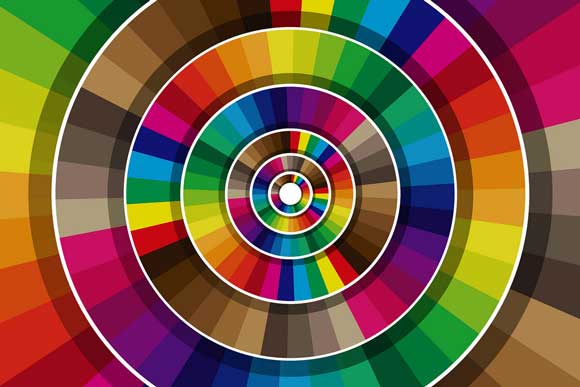 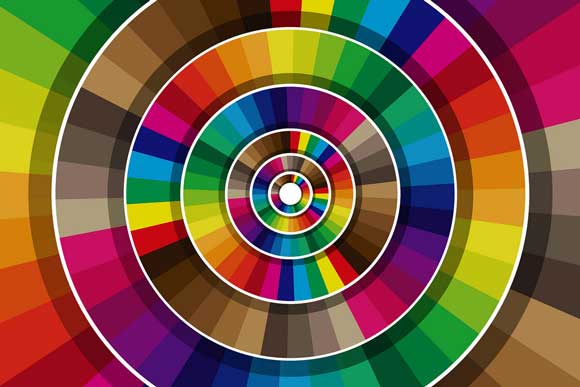 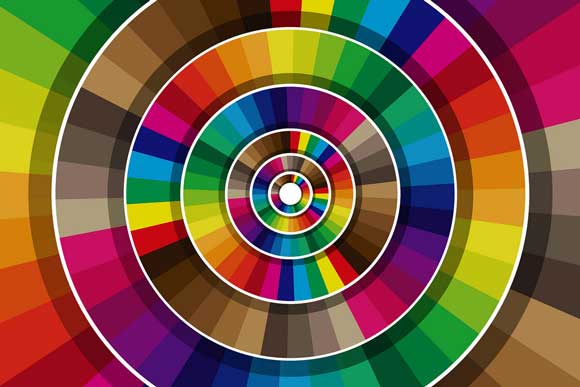 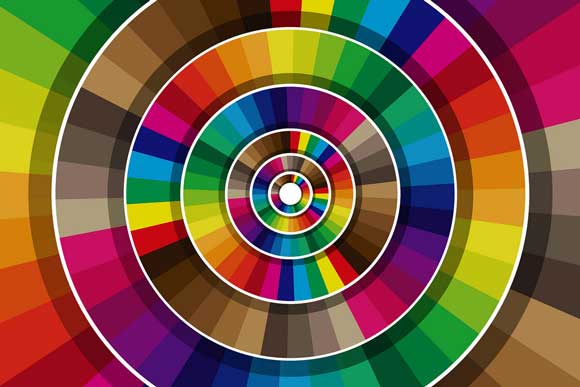 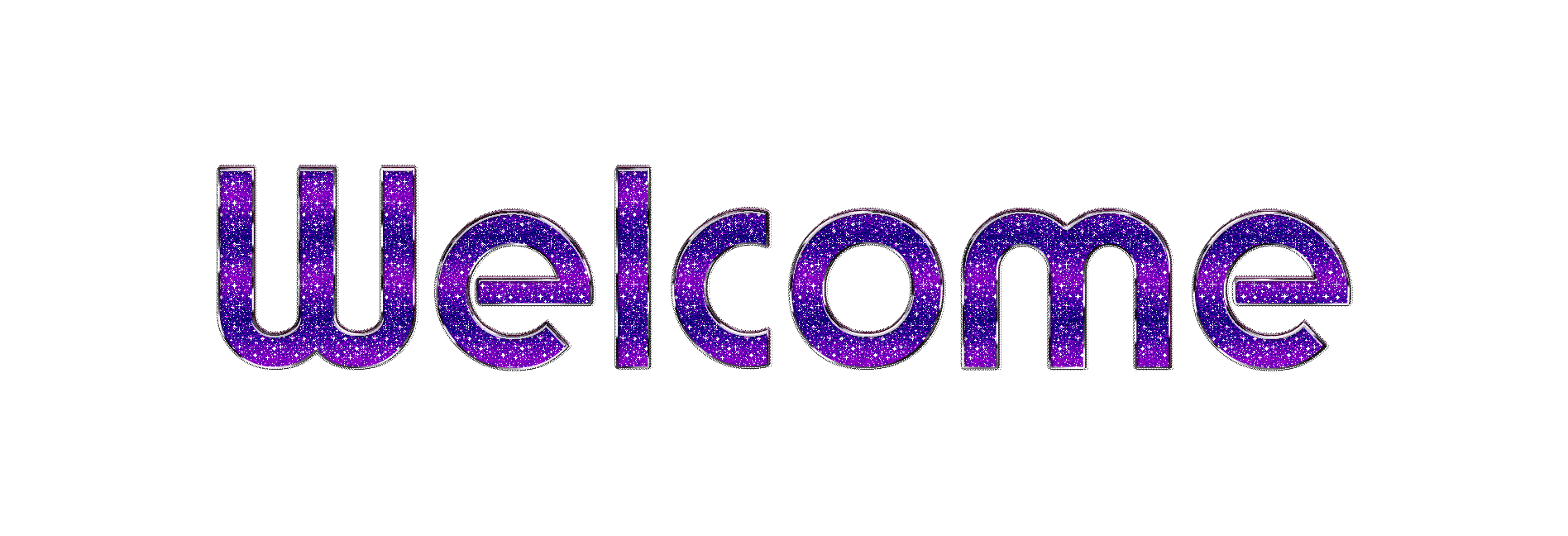 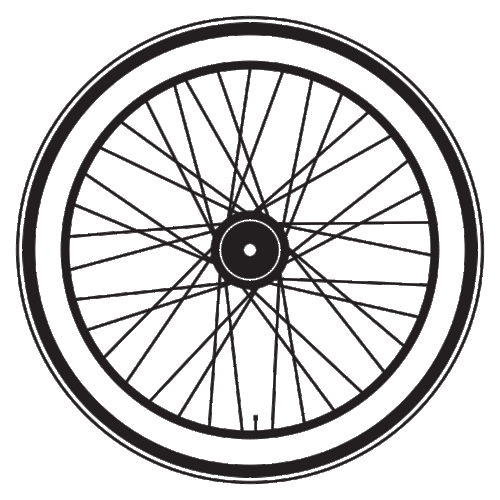 Identity
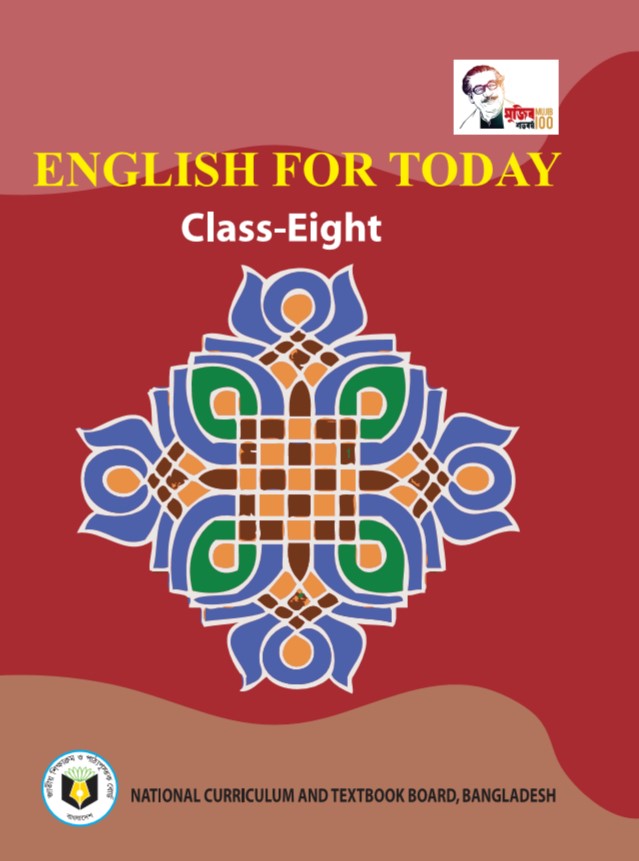 Name: Swandip Banerjee
Desig: Assistant Teacher (English)
School: Pallimangal Secondary School, Khulna.
E-mail: swandipb1@gmail.com
Mobile No: 01718503573
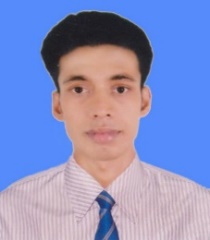 Look at the pictures and say which one is easier to move and why?
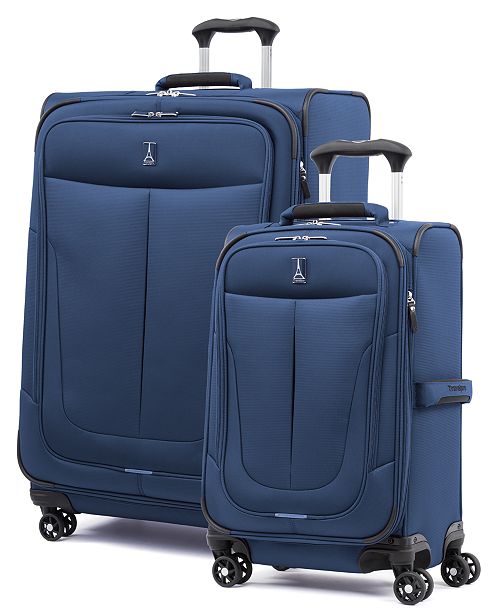 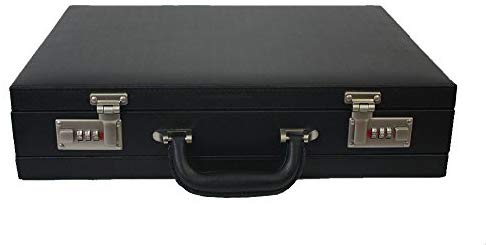 Our today’s lesson is...
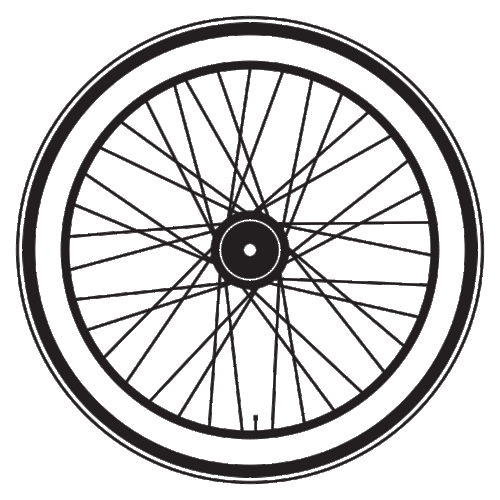 The wheel
Unit: 09	Lesson:01
Learning outcomes.
By the end of the lesson students will be able to…
ask and answer questions.
read and understand text materials.
write answers to questions.
write short paragraphs.
New word
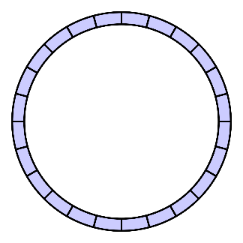 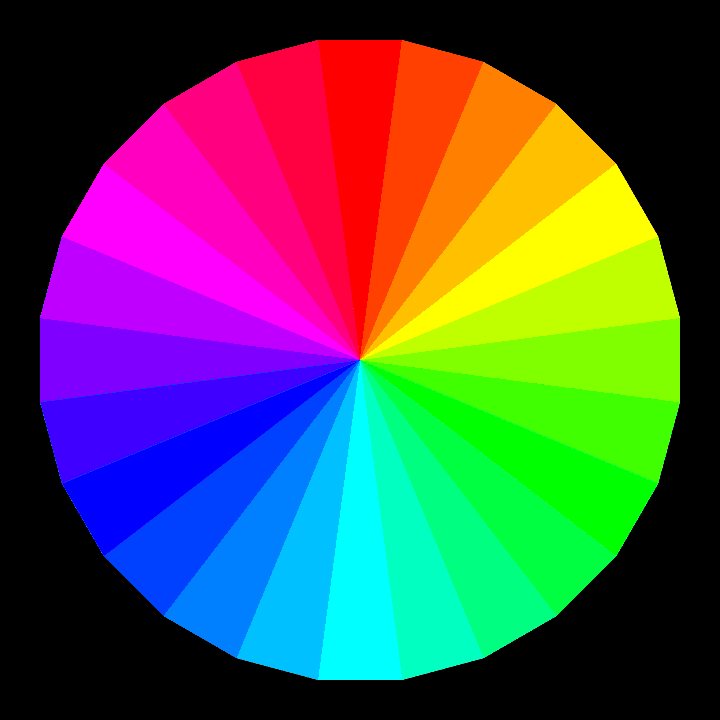 move or cause to move in a circle round an axis or centre.
New word
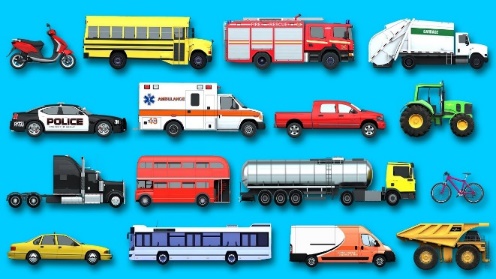 a thing that is used for transporting people or goods from one place to another, such as a car or lorry
Vehicle
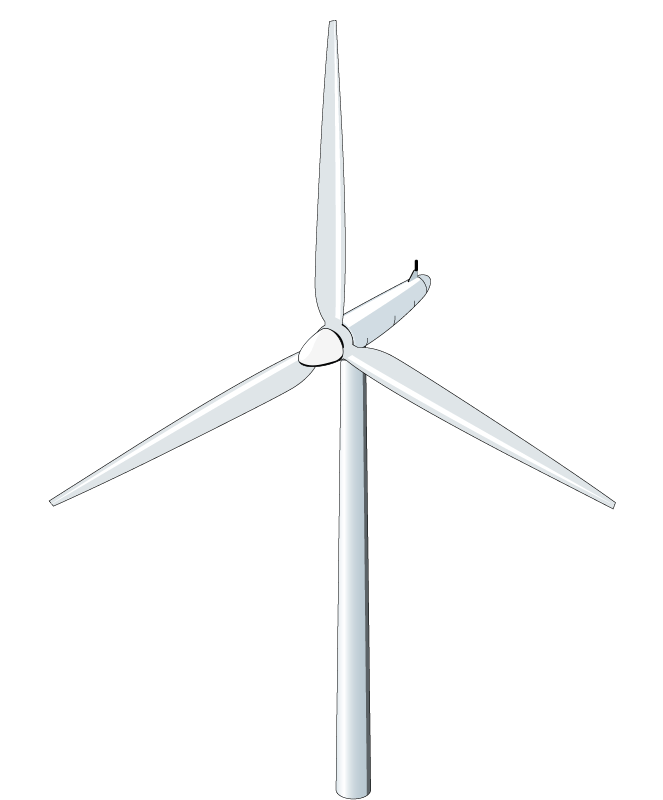 Turbine
Machine powered by rotating blades
Read the text and answer the following questions.
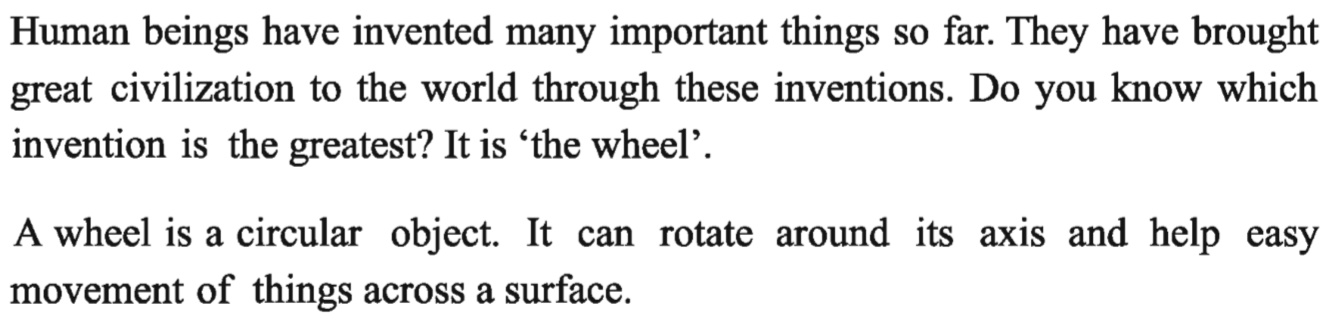 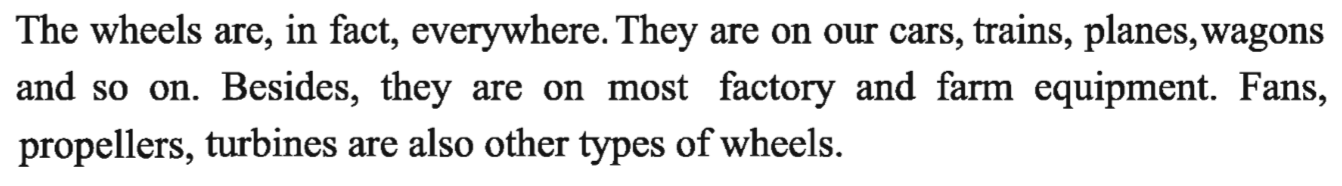 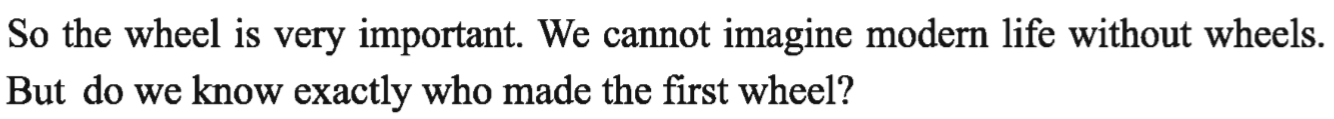 Questions.
What is a wheel? 		2. What can a wheel do?		3. Where can you find wheels?
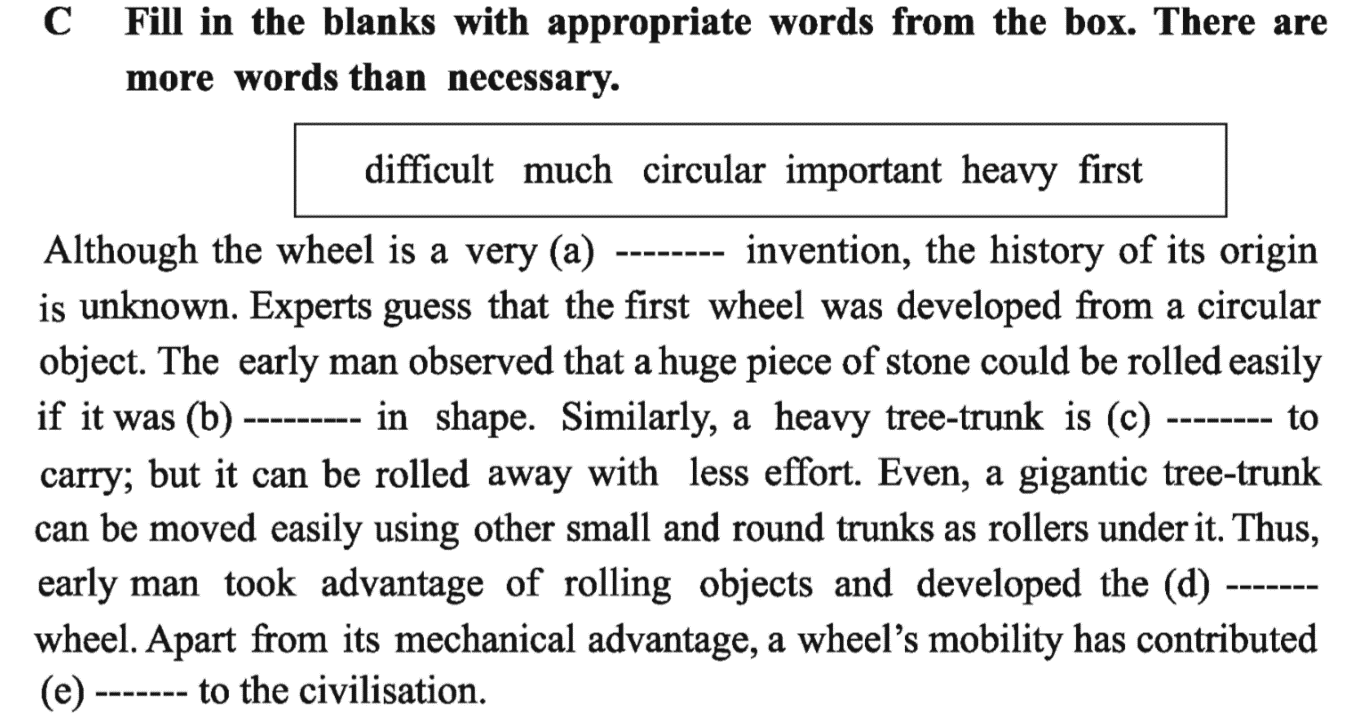 heavy, important, much, difficult, circular, first
important
heavy
difficult
circular
much
D. 		Make as many correct sentences as you can using the substitution 			table. In the third column there are more items than necessary.
Answer.
The wheel rotates around its axis.
A plain wheel is one of the simplest machines.
It has helped in rapid progress of civilization.
A propeller is a type of wheel.
EVALUATION
What is a wheel and how it can rotate?
What can a wheel do?
Where can we find wheels?
How have human beings brought great civilisation?
HOME WORK
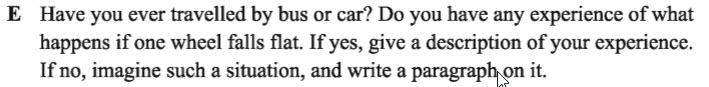 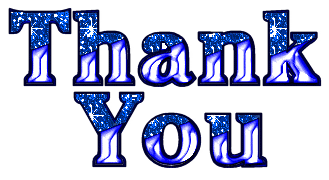